Numeracy strand: 
Calculating the mean from a table
Exercise

The table below shows the number of children in different families.Work out the mean number of children in each family
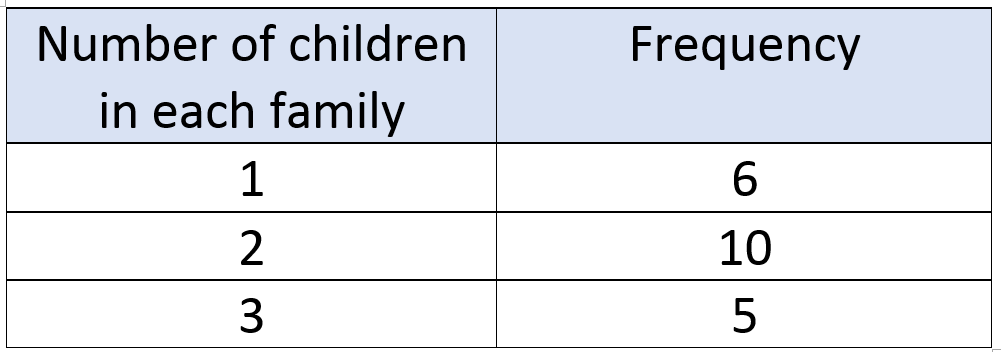 Numeracy strand: 
Calculating the mean from a table
Exercise
2)	100 people answered the survey
 
50 people gave a score of 2
40 people gave a score of 3
10 people gave a score of 4
 
What is the mean score?
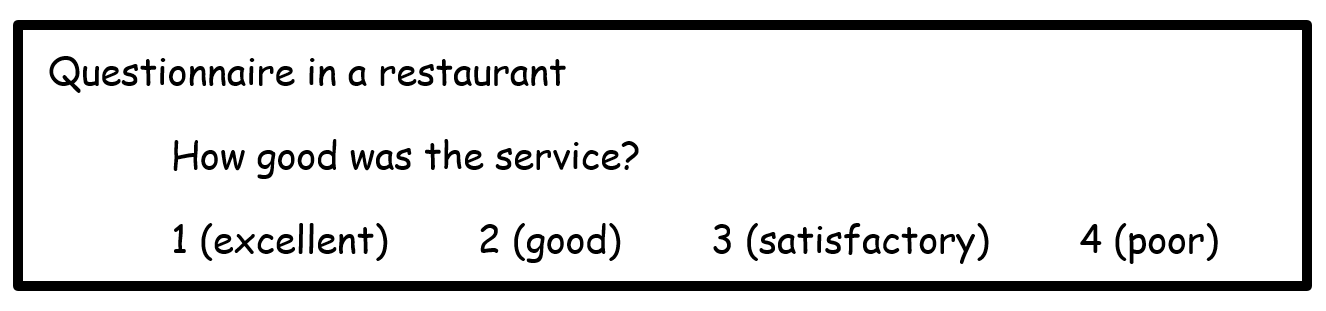